Дёмин   Сергей  Николаевич,           учитель  технологии      МАОУ Повадинская СОШ
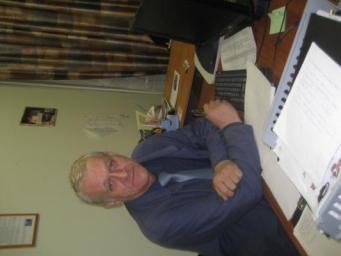 «Чем больше мастерства в детской руке,
  тем умнее ребёнок.»
                                                 В.А. Сухомлинский
Идёт урок  технологии
Все работы хороши, выбирай на вкус
Объекты труда,выполнены на уроках технологии и объединения 
«Прикладное творчество» обучающимися МАОУ Повадинская СОШ  с.Вельяминово, Московская область
2010-2011 уч.год
Объекты труда
«Умелые руки- не знают скуки»
Выставка работ
Резьба по дереву
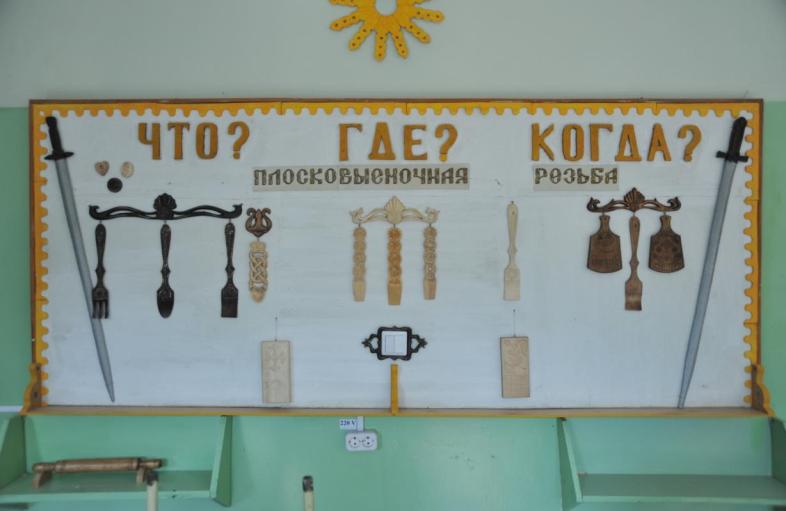 Народные промыслы
Резьба по дереву
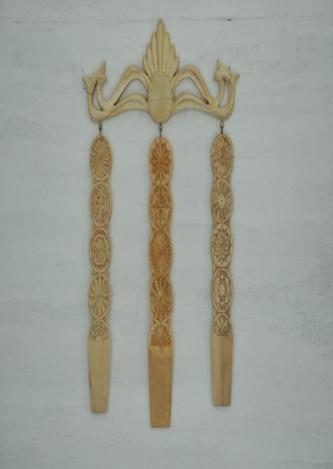 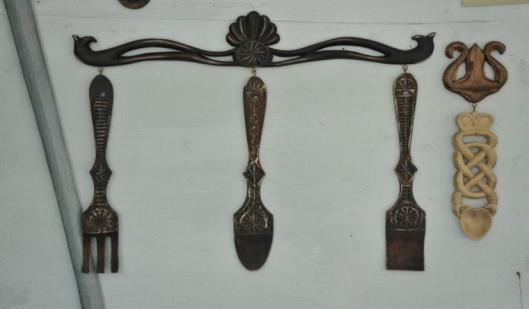 Кухонные принадлежности
Необходимые вещи в доме
Набор для специй  и    подсвечник
Всё для дома
Поделки из природного материала
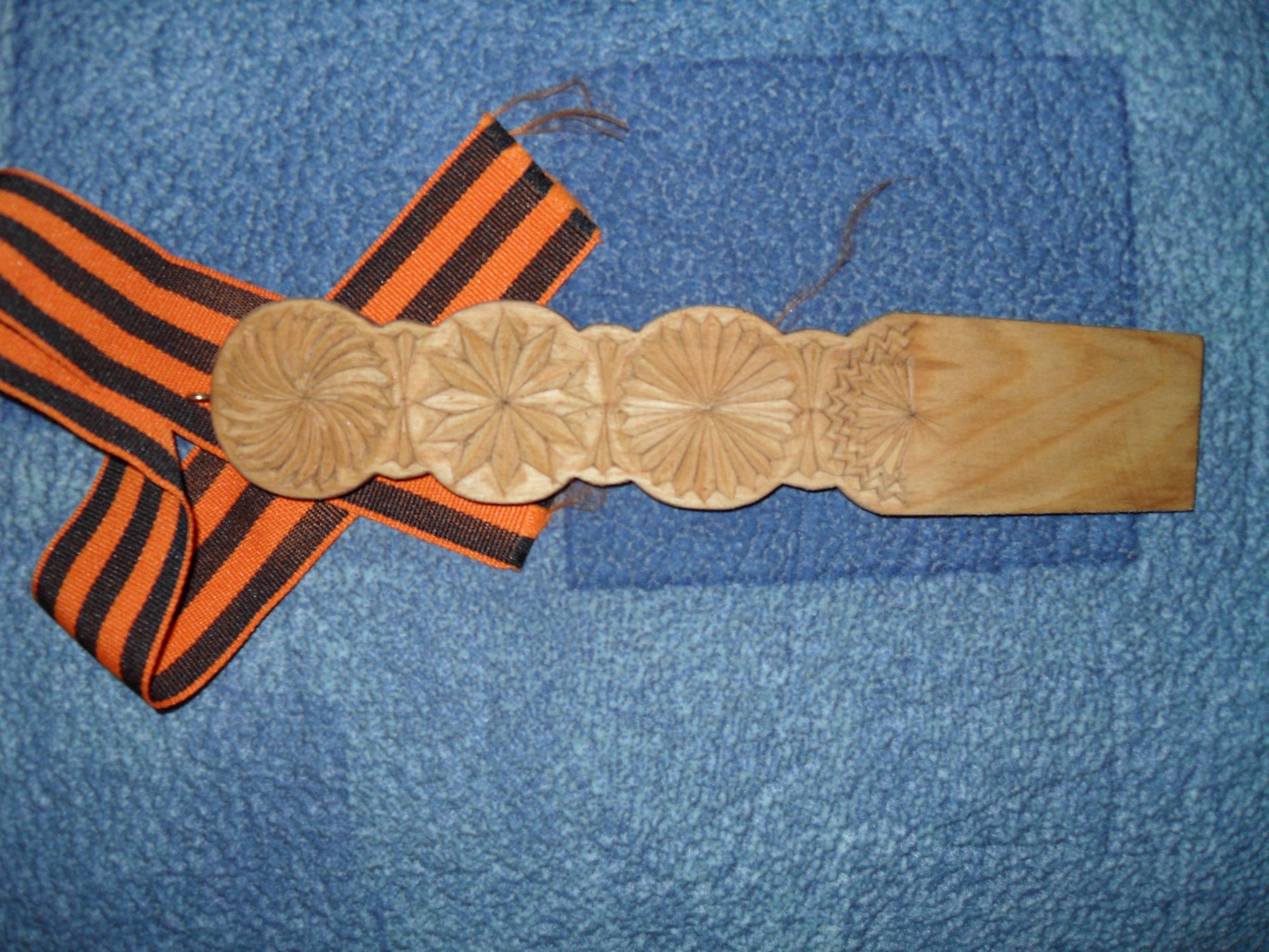 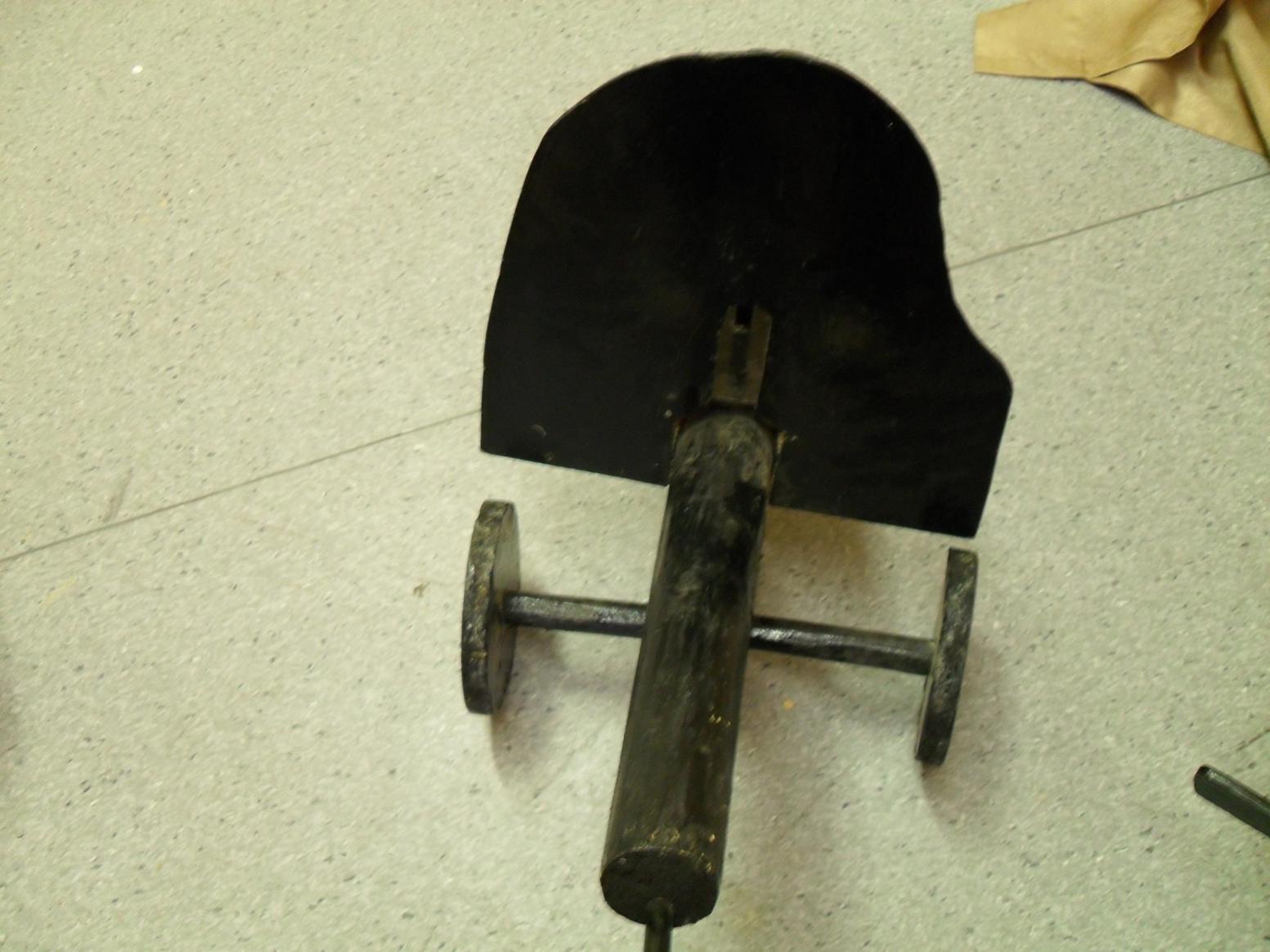 Для школьного музея
Акция «Каждой пичужке – кормушку
Акция «Нет пожарам!»
Шкатулка и украшения
« Учись у меня трудам и доблести, сын мой, быть счастливым учись у других»                                                                        Вергилий